Государственный институт искусств и культуры Узбекистана
Самостоятельная работа
По предмету:
Теория и практика построения демократического общества в Узбекистане

На тему:
Общечеловеческие принципы построения демократического общества
Выполнила
 студентка 4 курса 
отделения кпт. реж.:
Ибрагимова Диана
Первые признаки демократии появились в Древней Греции еще во времена Гомера. Исторически зафиксированной формой демократического правления является Афинская демократия. 
 
      Афинская демократия начала формироваться в 507 г. до н э в Афинах и продержалась почти два столетия. Объектом самоуправления в этой системе был город-государство.  Гражданством обладало всё не порабощённое население, унаследовавшее его от родителей, однако полноценными гражданами были только взрослые мужчины. Верховным органом власти была Экклесия, где мужчины собирались для голосования путём поднятия рук и где принималось то решение, за которое проголосовало большинство собравшихся. Вторым по важности политическим институтом был народный суд присяжных. Особенностью афинской демократии были тесная связь политики с религией, малый масштаб общественной жизни, относительно слабая роль письменности и упор на армию.
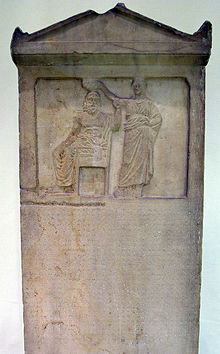 Существует основные общепризнанные признаки демократии.
После приобретения независимости Узбекистан поставил перед собой цель построения демократического общества, основанного на рыночной экономике. Естественно здесь нельзя упустить из внимания процесс гармонизации своеобразных национальных принципов с общечеловеческими принципами протекающими в мире.
«Экономическая политика нашедшее свое отражение в проводимых в Узбекистане коренных экономических реформах направлена на создание крепких материальных основ в целях формирования сильного суверенного государства. Наша цель формирования демократического, справедливого, гражданского общества. Это наша благая мечта, наша стратегия.»  

     Президент Республики Узбекистан И.А. Каримов
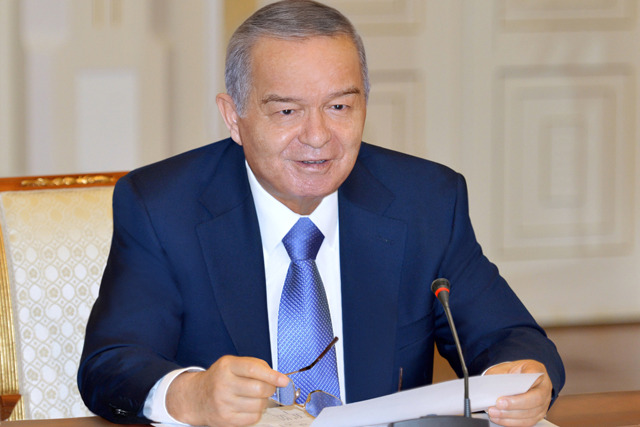